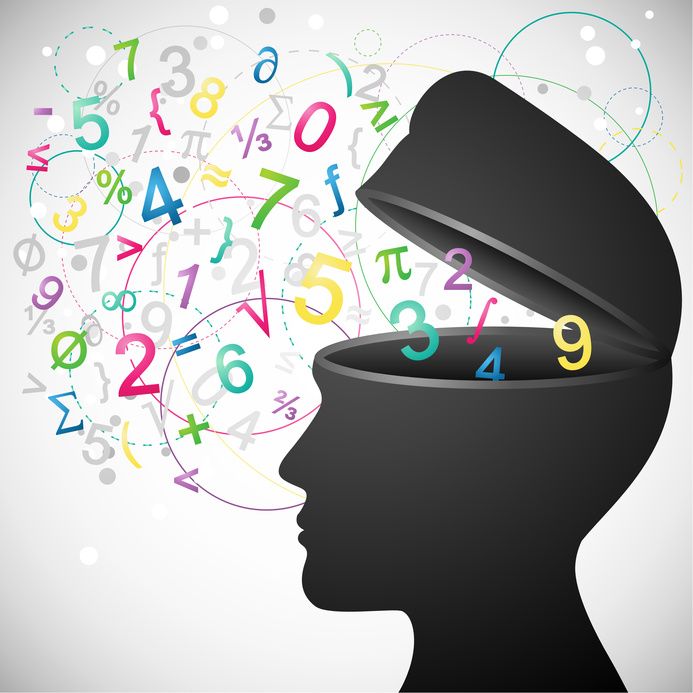 ΜΝΗΜΗ
Στάδια μνήμης
Μνήμη –Στάδια της μνήμης
Τι είναι η μνήμη;
 • Η ικανότητα να συγκρατούμε και να αναπαράγουμε μία πληροφορία που λαμβάνουμε συγκροτεί τη λειτουργία της μνήμης 
• Κάθε γνώση & δεξιότητα βασίζεται στην ικανότητα μνημονικής συγκράτησης των πληροφοριών που τη συνθέτουν
Μνήμη
Πρόκειται για την ικανότητα του ανθρώπου που του επιτρέπει να διατηρεί την επαφή του με την πραγματικότητα και τον κόσμο γύρω του, αναδιοργανώνοντας και αποθηκεύοντας τις πληροφορίες που διευκολύνουν τη διατήρηση της μάθησης και της εμπειρίας
Ικανότητα που συνδέεται με – Τη ζωή του ανθρώπου – Τις ανώτερες γνωστικές δραστηριότητες
Τα τρία στάδια της μνήμης
1. Κωδικοποίηση: Τοποθέτηση στη μνήμη-πληροφορίες έρχονται στη μνήμη με διαφορετικό κώδικα
 2. Αποθήκευση: Διατήρηση στη μνήμη- οι πληροφορίες πρέπει να μπουν στη κατάλληλη ΄΄αποθήκη΄΄
 3. Ανάσυρση: Ανάκτηση από τη μνήμη –όταν θέλω να φέρω στο τώρα κάτι που έχω αποθήκευση
Στάδια μνήμης
Η μνήμη απαιτεί οι πληροφορίες που έρχονται από τον εξωτερικό κόσμο πρώτα να κωδικοποιούνται, μετά να αποθηκεύονται και τέλος να ανασύρονται. Αν κάποιο από αυτά τα στάδια της μνήμης δεν λειτουργήσει, τότε η πληροφορία ξεχνιέται.
Κωδικοποίηση
Αναπαραστάσεις: κατά λέξη & κατ’ουσία

 Μικρά παιδιά: ελλιπής κωδικοποίηση των πληροφοριών ουσίας – Ρόλος προϋπάρχουσας γνώσης 

 Μνήμη: μείγμα όσων βλέπουμε, ξέρουμε, συμπεραίνουμε
Αποθήκευση
Καλύτερη αποθήκευση – ακριβέστερη μνήμη 
 Παραλληλισμός με βιβλιοθήκη 
 Επίδραση του χρόνου 
Λήθη- η λήθη προκαλεί την εξάλειψη των πληροφοριών είτε πριν την πρόσληψή τους είτε μετά τη καταγραφή τους
Ανάσυρση
Συνθήκες ανάσυρσης: 
Ανάκληση ή αναγνώριση 
Ποσοστό ενθάρρυνσης για να σκεφτούν σε βάθος 
 Προσδοκίες εξεταστή 
 Επανάληψη ερώτησης
Παράδειγμα σταδίων μνήμης
Σας συστήνουν ένα άτομο και σας λένε ότι λέγεται Νίκος Αντωνίου. Την επόμενη μέρα συναντάτε το ίδιο άτομο και λέτε: είσαι ο Νίκος Αντωνίου. Γνωριστήκαμε εχθές. Πώς θυμηθήκατε το όνομά του;
Όταν σας σύστησαν μπήκε με κάποιο τρόπο το όνομα στη μνήμη σας- στάδιο κωδικοποίησης- μετατρέψατε το ηχητικό κύμα σε ένα είδος αναπαράστασης και το τοποθετήσετε στη μνήμη σας
Παράδειγμα σταδίων μνήμης
Έπειτα συγκρατήσατε ή αποθηκεύσατε το όνομα στο διάστημα των δύο συναντήσεων- στάδιο αποθήκευσης
Τέλος ανασύρατε το όνομα από την αποθήκη στη δεύτερη συνάντησή σας-στάδιο ανάσυρσης
Η μνήμη παρουσιάζεται σαν ένα δωμάτιο. Οι πληροφορίες αποθηκεύονται σε συγκεκριμένα μέρη του μυαλού και για να της ανασύρω ψάχνω στο δωμάτιο- δίνεται έμφαση στους τρόπους που αποθηκεύονται οι πληροφορίες.